Решение задач
Около окружности, радиус которой равен √8 , описан квадрат. Найдите радиус окружности, описанной около этого квадрата.
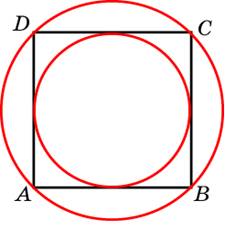 √8
Около окружности, радиус которой равен √8 , описан квадрат. Найдите радиус окружности, описанной около этого квадрата.
АВ = 2√8 = а
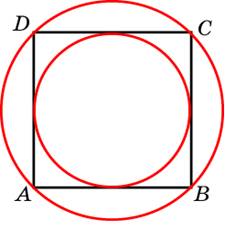 √8
Около окружности, радиус которой равен √8 , описан квадрат. Найдите радиус окружности, описанной около этого квадрата.
Решение:
АВ = 2√8 = а
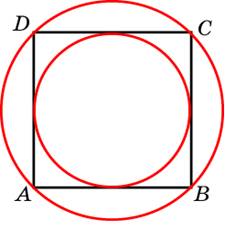 1 способ
Т.к. R = a /√2
√8
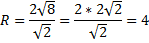 Ответ:
4
Около окружности, радиус которой равен √8 , описан квадрат. Найдите радиус окружности, описанной около этого квадрата.
Решение:
АВ = 2√8 = а
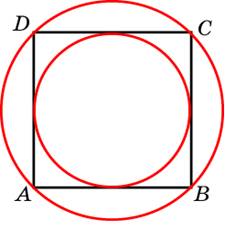 1 способ
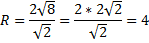 Т.к. R = a /√2
√8
2 способ
Ответ:
R = AC/2 , АС  можно найти из       АСВ
по  теореме Пифагора, зная стороны
 квадрата
4
№ 27944
Найдите радиус окружности, описанной около прямоугольного треугольника ABC, 
если стороны квадратных клеток равны 1.
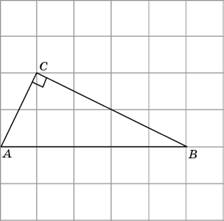 Найдите радиус окружности, описанной около прямоугольного 
треугольника ABC, если стороны квадратных клеток равны 1.
Решение:
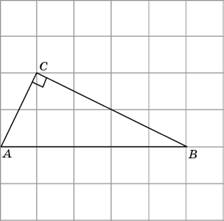 Т.к. центр окружности, описанной около прямоугольного треугольника лежит на середине гипотенузы, а ее длина равна 5, то R = 2,5
Ответ:
2    ,   5
В четырехугольник ABCD вписана окружность, АВ=10 , CD=16 . Найдите
 периметр четырехугольника.
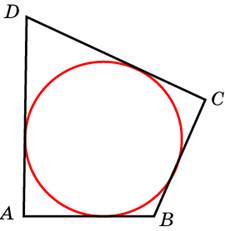 В четырехугольник ABCD вписана окружность, АВ=10 , CD=16 . Найдите
 периметр четырехугольника.
Решение:
В любом описанном четырехугольнике
суммы противоположных сторон равны.
AB+CD= 26
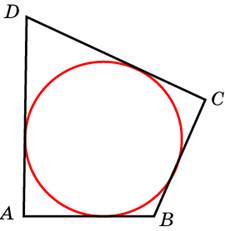 P  = 26*2 = 52
Ответ:
5   2
Периметр правильного шестиугольника равен 72. Найдите диаметр описанной окружности.
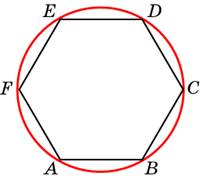 a
R
Периметр правильного шестиугольника равен 72. Найдите диаметр описанной окружности.
Решение:
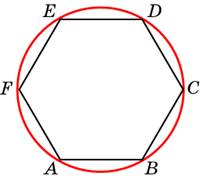 P = 72 , значит a = 12 , т.к. R = a = 12
a
D = 2R = 24
Ответ:
R
2    4
Три стороны описанного около окружности четырехугольника относятся (в последовательном порядке) как 1:2:3 .
Найдите большую сторону этого четырехугольника,
 если известно, что его периметр равен 32.
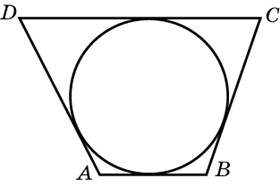 Три стороны описанного около окружности четырехугольника относятся 
(в последовательном порядке) как 1:2:3 . Найдите большую сторону 
этого четырехугольника, если известно, что его периметр равен 32.
Решение:
В любом описанном четырехугольнике суммы противоположных сторон равны, значит AD+CB = DC+AB,т.е.
х+3х = 32-4х         х = 4        DC = 32- AB-AD-BC = 32-4-8-12 = 8
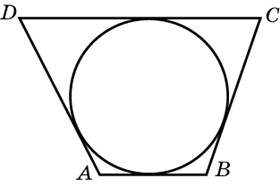 Ответ:
8